קרינה אלקטרומגנטית-עקרונות, שימושים והחלטותמבנית חדשה
הגר וקסלר ושולמית קפון
הפקולטה לחינוך למדע וטכנולוגיה, הטכניון
למה כדאי ללמוד על קרינה?
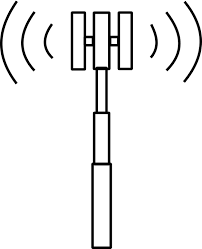 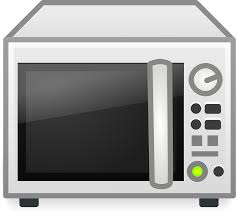 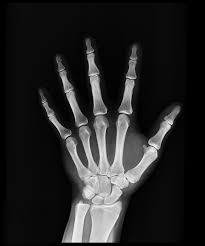 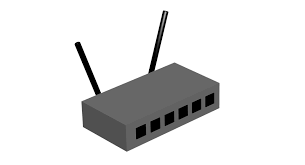 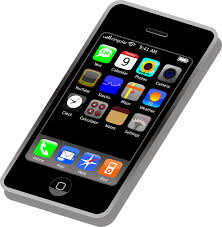 [Speaker Notes: האמת? כאן הייתי שואלת אותם בעקבות הכתבה שהם ראו...]
למה כדאי ללמוד על קרינה?
אנחנו מוקפים בקרינה ומשתמשים בה באופנים רבים.
ידע ישפר את יכולת קבלת ההחלטות של התלמידים בסוגיות כגון:
מהו יחס הסיכון תועלת של הטיפול הרפואי שמציעים לנו?
בחירת מכשירי חשמל ומיקומם בחלל הבית
שימוש בטלפון הנייד
חשיפה לשמש
האם לתמוך בהקמת אנטנות סלולריות או להתנגד?
מעבר לרשתות אלחוטיות בבתי ספר
"מונים חכמים" של חברת החשמל
ידע על קרינה רלוונטי למקצועות רבים
ברמה האישית
ברמה חברתית
ברמה המקצועית
למה יש צורך במבנית חדשה?
התפתחות טכנולוגית
גיבוש קווים מנחים ומסורת הוראה במוט"ל
שינוי במקורות המידע הזמינים
מה חדש במבנית החדשה?
בניה של בסיס ידע מדעי בשפה פשוטה וקישור לשימושים
למידה פעילה, חברתית ויצירתית
מגוון רחב של פעילויות הן מבחינת התכנים והן מבחינת ההיבטים הפדגוגיים
שימוש מגוון בטכנולוגיות למידה (ניסויים, טלפונים, סימולציות וכד')
קטעי הרחבה והעמקה לתלמידים מתעניינים
התנסות בקבלת החלטות מושכלת
הערכה ביקורתית של ידע מדעי 
הכרות עם תקנים בנושא קרינה
ממי לומדים?
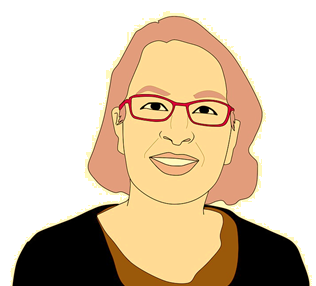 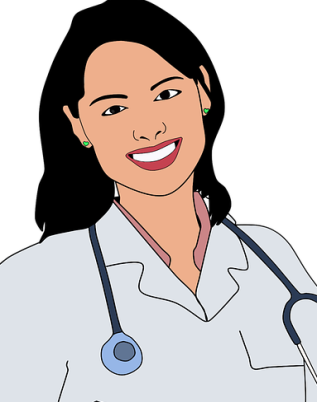 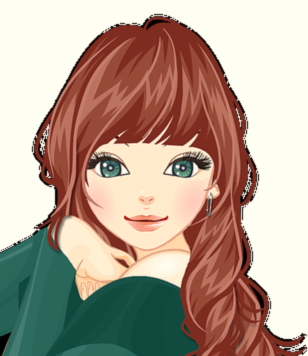 פרופ' גלי קורן, פיזיקאית.
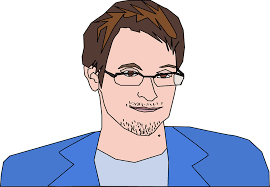 ד"ר אורית רופא
מאתנו!
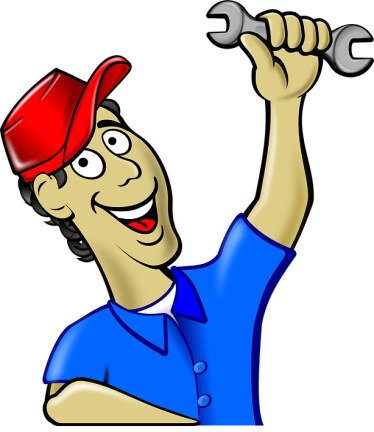 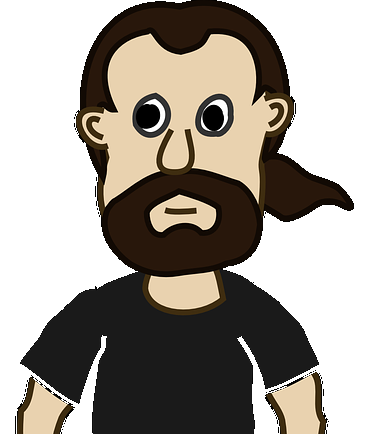 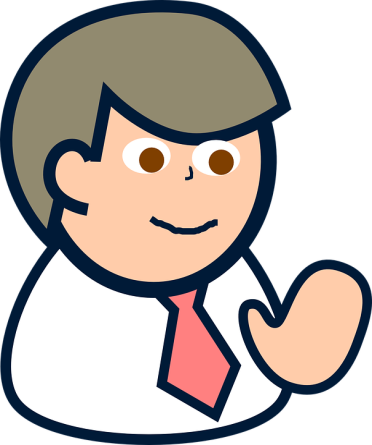 יעקב חדש, עיתונאי
אוריאנה, תלמידה.
נהוראי הטכנאי
חיים גרין, 
פעיל סביבתי
יששכר כספי, איש עסקים
הפרקים
פרק 1 – מהי קרינה
פרק 2 – מהו גל
פרק 3 – גלי קול
פרק 4 – תכונות של גלים מחזוריים
פרק 5 – גלים אלקטרומגנטיים
פרק 6 – הספקטרום האלקטרומגנטי
פרק 7 – העברה, החזרה ובליעה של גלים אלקטרומגנטיים
פרק 8- תחום האור הנראה
פרק 9 – השפעת הקרינה על גוף האדם
פרק 10 – שימושים רפואיים וקוסמטיים של קרינה
[Speaker Notes: בעיני השקף מיותר... הייתי מפנה אותם לתוכן העניינים בחוברת ועוברת לשקף המקסים שבנית שמציג את המסע...]
רצף ההוראה
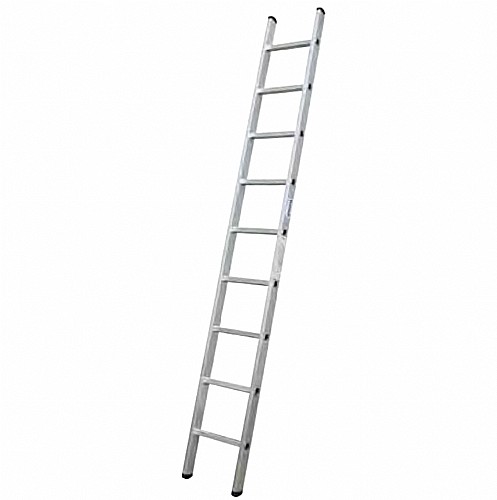 פרקים 5-6- גלים אלקטרומגנטיים, הספקטרום
פרקים 2-4: מהו גל? גלי קול, תכונות של גלים מחזוריים
פרק 7- העברה, החזרה ובליעה
פרק 1:
מוטיבציה
פרק 8- האור הנראה
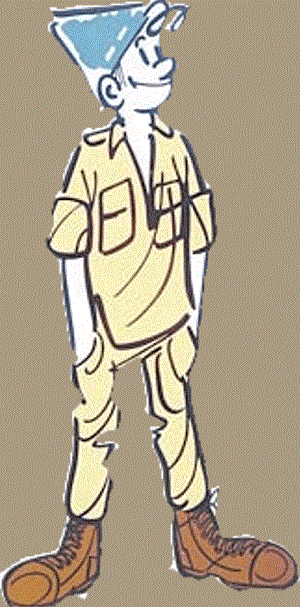 פרק 9- השפעת קרינה על גוף האדם
פרק 10- שימושים רפואיים וקוסמטיים של קרינה
"טעימה"- העברה, החזרה ובליעה של גלים
החזרה
העברה
בליעה
בניית טלפון כוסותפעילות 7.2
האם ניתן להשתמש בטלפון הכוסות כשהחוט אינו מתוח (בדקו!)?

האם ניתן להשתמש בטלפון הכוסות כאשר תלמיד שלישי אוחז בחוזקה בחוט (בדקו!)?


מדוע גל הקול מתקדם בטלפון הכוסות טוב יותר מאשר באוויר?
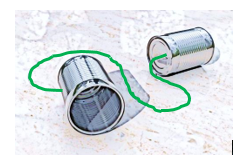 [Speaker Notes: את מביאה 4-5 טלפונים אני מקווה....]
שיבוש קליטה בטלפון הסלולריפעילות 7.3
[Speaker Notes: תזכרי להביא את חמאה לפעילות- אין כמו מראה עיניים (עם ובלי עטיפה...) – הם יעופו על זה.]
מתכות חוסמות מעבר גלים אלקטרומגנטיים  דרכן.  היכן זה בא לידי ביטוי?
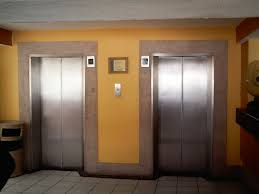 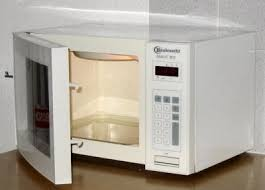 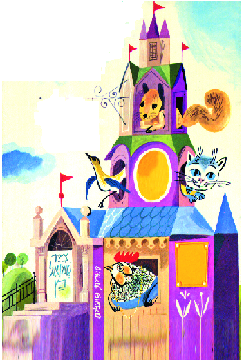 [Speaker Notes: הציור של דירה להשכיר מתיחס לסיפור של משפחת רופא (השכנים שלי)]
גם לנמלה ולפיל יש הרבה במשותף. שניהם מורכבים מתאים דומים מאוד. אף על פי כן, לא תצפי שהם יעברו דרך מחסומים באותה קלות.
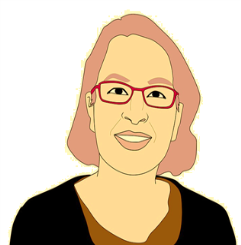 נכון מאוד. לכל גלי הקרינה יש תכונות משותפות, אך הם שונים זה מזה באורך הגל. אורך הגל של הקרינה הפוגעת והתכונות של החומר ממנו עשוי המחסום קובעים איזה חלק מהקרינה הפוגעת יעבור את המחסום, איזה חלק יוחזר ממנו ואיזה חלק יבלע בו. לכן, קרינת המיקרו שמשמשת למשל לשידור בטלפונים סלולריים מסוגלת לעבור דרך קירות הבתים ואילו אור נראה אינו עובר דרך קיר.
פרופ'
גלי קורן
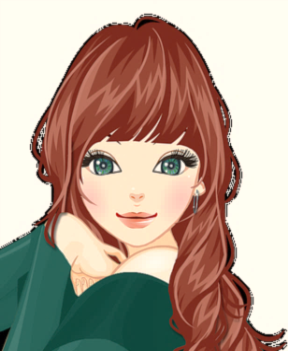 מדוע קרינה סלולרית עוברת דרך הקיר וקרינה של מנורה לא עוברת?
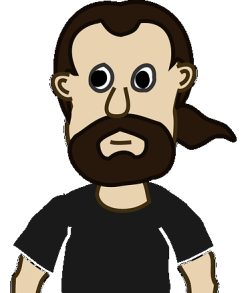 אוריאנה, תלמידה.
חיים גרין, 
פעיל סביבתי
הספקטרום האלקטרומגנטי
סיכום
כשגל פוגע במשטח הוא יכול לעבור דרכו, לחזור ממנו או להיבלע בו.
החלק מהגל שעובר את המחסום, מוחזר ממנו או נבלע בו תלוי בסוג הגל, אורך הגל, והתווך שבו הוא עובר.
גלים אלקטרומגנטיים בתחום הרדיו והמיקרו מסוגלים לעבור מחסומים כגון קירות או עצים בצורה טובה יחסית ולכן משמשים לשידורי רדיו וסלולר.
מתכות חוסמות מעבר של גלים אלקטרומגנטיים דרכן.
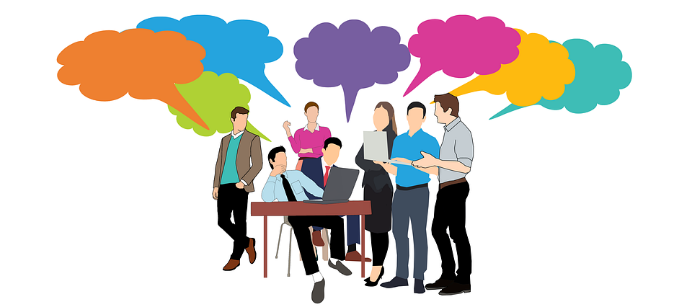 מוט"ל בחברותאלומדים ומלמדים קרינה אלקטרומגנטית
קהילה למורי מוט"ל
מנחות: ד"ר הגר וקסלר ורונית פרץ
קהל היעד
מורים שיתחילו ללמד השנה או מתעתדים ללמד בשנה הבאה את נושא הקרינה במוט"ל 
מבנה היברידי
מפגשים קבוצתיים אחת לחודש בטכניון
עבודה מתוקשבת (סינכרונית ואסינכרונית). 
60 שעות גמול השתלמות עם ציון
מטרה
חיזוק הידע המדעי והידע הפדגוגי
הצמחת קבוצת מורים מובילים שיוכלו להדריך מורים אחרים
להתראות ב"מוט"ל בחברותא"



בכל שאלה, אתם מוזמנים לפנות אלי
הגר וקסלר
hagarveksler@gmail.com
052-8387122
See you soon!